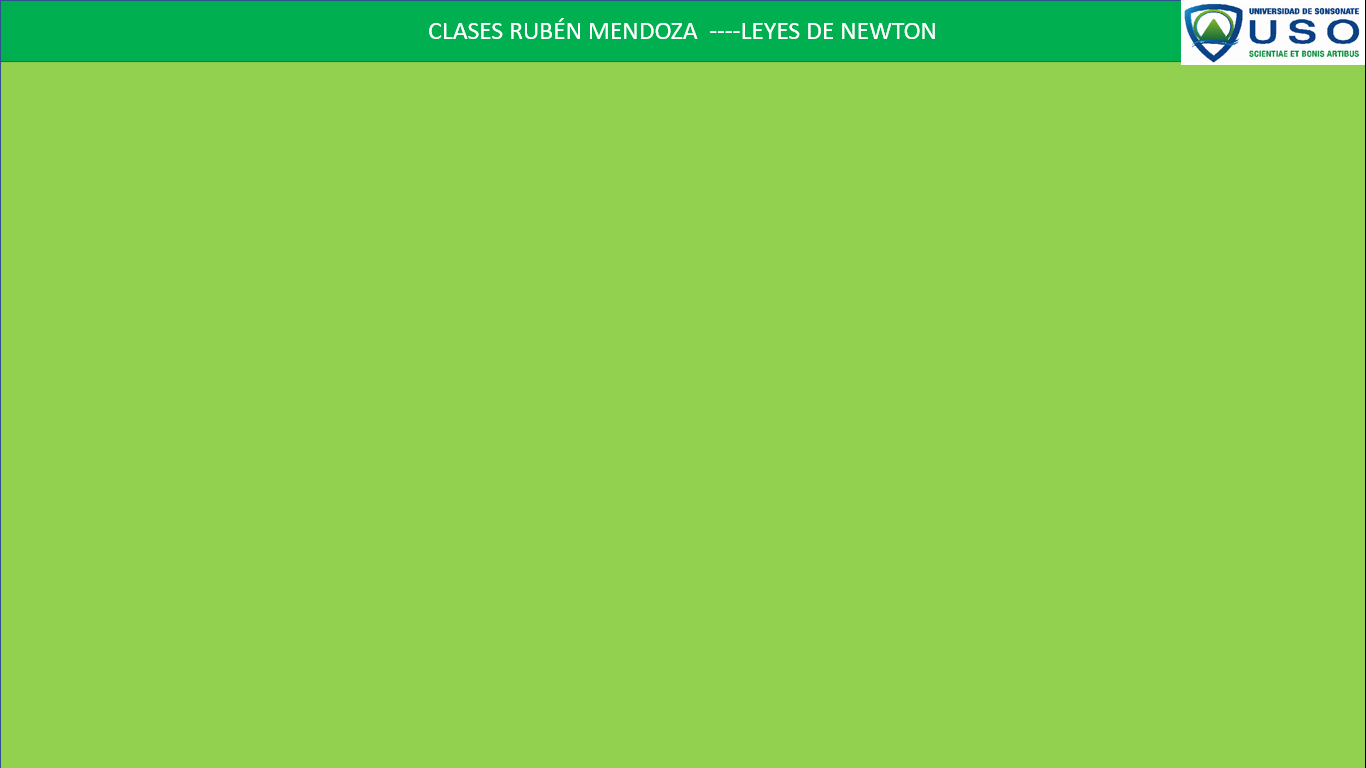 Segunda ley de Newton.
La aceleración “a” de un objeto de masa “m” es directamente proporcional a la fuerza “F” aplicada, e inversamente proporcional
a su masa “m”
Unidades:   
S.I.--------Newton (N)= kg.m/s2
S.C.G.S---Dina (D)= g.cm/s2
S. Inglés—libra (lb)= slug.pie/s2
Tipos de fuerza
Mecánicas                     de campo gravitatorio                de campo eléctrico                          de campo magnético
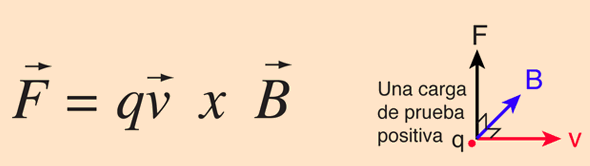 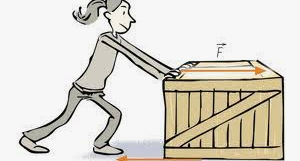 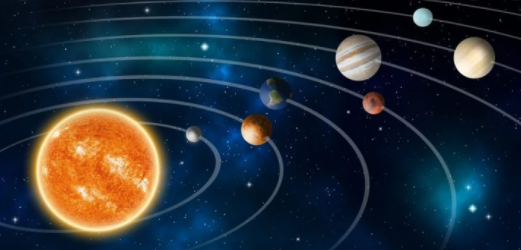 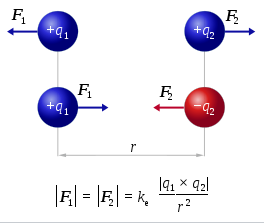 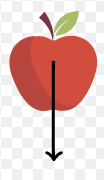 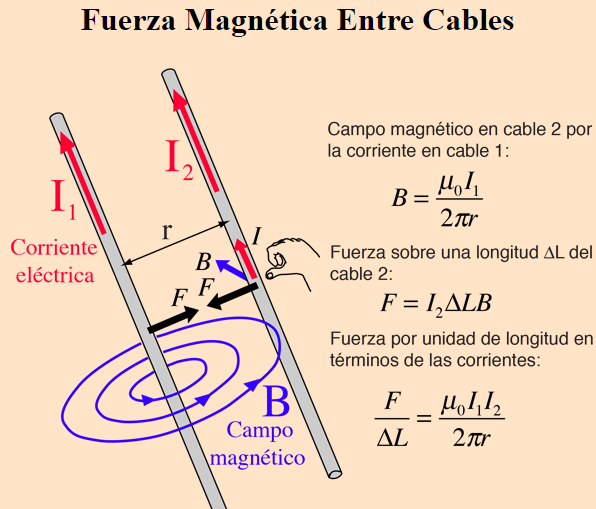 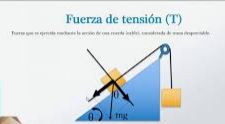 W=mg
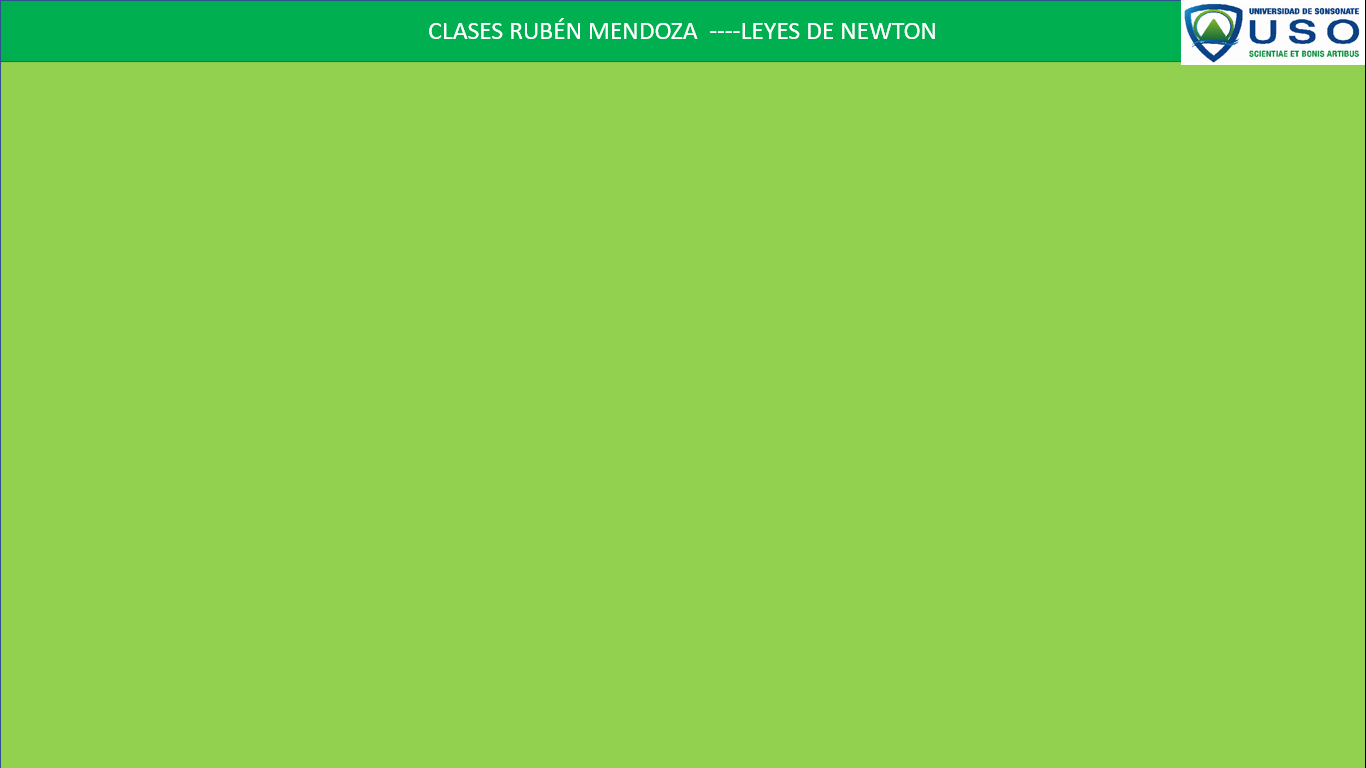 a) Fuerzas Mecánicas: Se requiere contacto entre la fuente generadora de la fuerza, y el sistema u objeto.
b) de campo gravitatorio: Se produce por las fuerzas de atracción que existe entre dos masas.
c) De campo Eléctrico: Fuerzas que sienten las cargas eléctricas que están inmersas en campos eléctricos
d) de campo magnético: Fuerzas que sienten las cargas eléctricas cuando se mueven en campos magnéticos. También cuando materiales ferrosos se acercan a campos magnéticos.